ΟΞΕΑ
Δύσκολα μπορούμε να βρούμε  καθαρές  χημικές  ουσίες οξέων.
Έτσι συνήθως δεν  μιλάμε  για  οξέα αλλά για διαλύματα οξέων.  Δηλαδή  για  οξέα  που είναι μέσα στο νερό      (ή  για οξέα που βρίσκονται μέσα σε άλλα υλικά….)
Τα οξέα είναι ουσίες που βρίσκονται παντού  γύρω μας σε μικρές ποσότητες  ως  συστατικά  των τροφών,  βρίσκονται μέσα σε ζώα  και φυτά,   στο   χώμα,   στον  αέρα…..
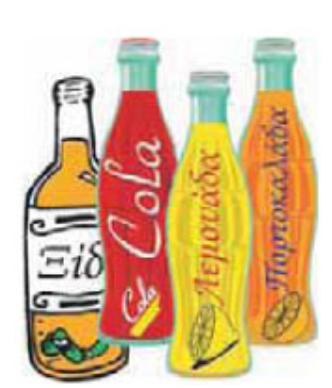 ΟΞΕΑ
Στη λεμονάδα και στην πορτοκαλάδα περιέχεται κιτρικό οξύ.
Στο ξίδι περιέχεται οξικό οξύ.
Στα αναψυκτικά τύπου cola περιέχεται φωσφορικό οξύ.
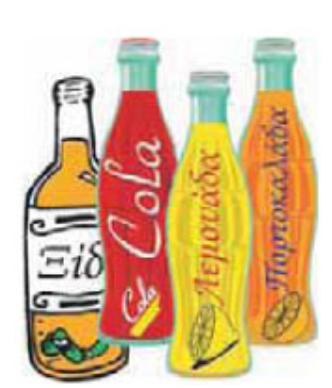 Στους χυμούς των φρούτων περιέχεται ασκορβικό οξύ ( = βιταμίνη C).
ΟΞΙΝΟΣ   ΧΑΡΑΚΤΗΡΑΣ
Όξινος  χαρακτήρας: είναι όλες οι κοινές ιδιότητες (χαρακτηριστικά) των διαλυμάτων οξέων.  

Δηλαδή όλα τα υλικά που περιέχουν οξέα ..… έχουν  κάποιες ιδιότητες αυτές  είναι :
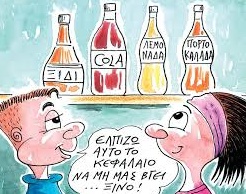 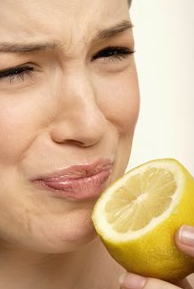 ΟΞΙΝΟΣ   ΧΑΡΑΚΤΗΡΑΣ
1.   Τα διαλύματα των οξέων έχουν ξινή γεύση..
2.  Τα διαλύματα των οξέων αλλάζουν χρώμα αν έρθουν σε επαφή με δείκτες.
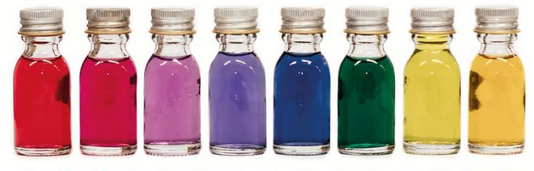 ΟΞΙΝΟΣ   ΧΑΡΑΚΤΗΡΑΣ
3. Τα διαλύματα των οξέων αντιδρούν με ανθρακικά άλατα (π.χ σόδα, μάρμαρο) ……και παράγεται  αέριο διοξείδιο του άνθρακα (CO2)
Οξύ
+
ανθρακικό άλας
…….
+ διοξείδιο του άνθρακα
Αυτές οι τελίτσες, σημαίνουν ότι παράγονται και άλλες ουσίες εκτός από το διοξείδιο του άνθρακα
…….
ΟΞΙΝΟΣ   ΧΑΡΑΚΤΗΡΑΣ
3. Τα διαλύματα των οξέων αντιδρούν με ανθρακικά άλατα (π.χ σόδα, μάρμαρο) ……και παράγεται  αέριο διοξείδιο του άνθρακα (CO2)
Οξύ
+
σόδα
…….
+ διοξείδιο του άνθρακα
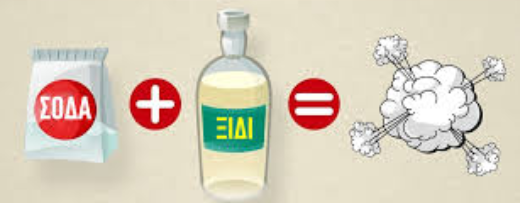 παράγεται  αέριο διοξείδιο του άνθρακα (CO2)
Το ξύδι  περιέχει οξύ
ΟΞΙΝΟΣ   ΧΑΡΑΚΤΗΡΑΣ
4 . Τα διαλύματα οξέων αντιδρούν με ορισμένα μέταλλα και παράγεται αέριο υδρογόνου:
οξύ
+
μέταλλο
……….
+   υδρογόνο
ΟΞΙΝΟΣ   ΧΑΡΑΚΤΗΡΑΣ
οξύ
+
μέταλλο
……….
+   υδρογόνο
Στα δοχεία (δοκιμαστικούς σωλήνες) που περιέχουν μέταλλα , προσθέτω ένα διάλυμα οξέος (εδώ προσθέτω υδατικό διάλυμα οξέος υδροχλωρίου)
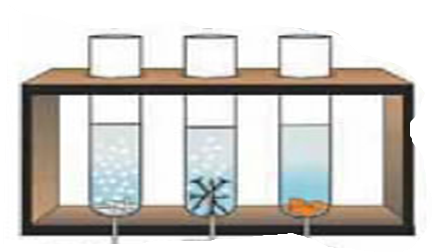 Εδώ δεν παράγονται μπουρμπουλήθρες με αέριο
Παρατηρώ ότι ο ψευδάργυρος και ο σίδηρος αντιδρούν με το οξύ,  και παράγεται αέριο υδρογόνου  (=οι …μπουρμπουλήθρες  που  φαίνονται).
Διάλυμα οξέος που περιέχει μέταλλο ψευδάργυρο
Διάλυμα οξέος που περιέχει χαλκό
Διάλυμα οξέος που περιέχει σίδηρο
Ο χαλκός δεν αντιδρά με το οξύ
Ανιόν  -  Ανιόντα
Παράδειγμα ένα ανιόν οξυγόνου  (02-). Έχει  10 ηλεκτρόνια και 8 πρωτόνια .  Άρα το ανιόν θα έχει αρνητικό συνολικό φορτίο ( θα είναι αρνητικά φορτισμένο)
-
-
-
+
+
-
-
+
+
+
-
+
+
-
-
+
-
-
Κατιόν   -  Κατιόντα
Παράδειγμα ένα κατιόν νατρίου  (Να +). Έχει  10 ηλεκτρόνια και 11 πρωτόνια .  Άρα το κατιόν θα έχει θετικό συνολικό φορτίο ( θα είναι θετικά φορτισμένο)
-
-
-
+
+
+
+
-
-
+
+
+
-
+
+
+
-
-
+
-
-
Τα κατιόντα (+)     και τα  ανιόντα  (-)  ονομάζονται ιόντα.
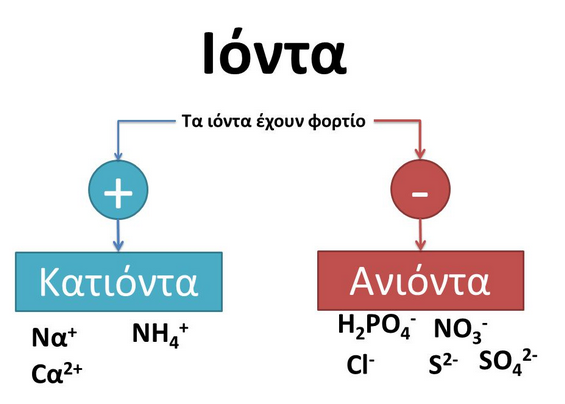 Τα κατιόντα (+)     και τα  ανιόντα  (-)  ονομάζονται ιόντα.
H+
Κατιόν υδρογόνου
ΝΕΡΟ
Ένα μόριο νερού συμβολίζεται:   Η2Ο
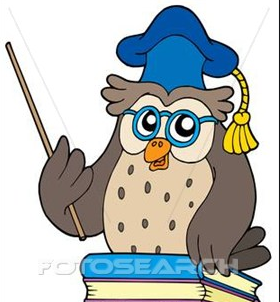 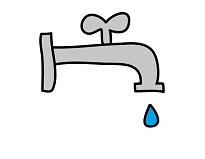 ένα δοχείο με νερό…
Βέβαια μια σταγόνα νερού…. αποτελείται  από πολλά  εκατομμύρια  μόρια   νερού  (Η2Ο )
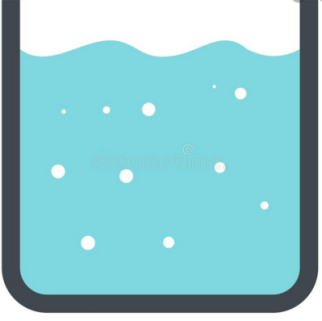 ΟΞΕΑ
Ποιες  χημικές ενώσεις   ονομάζονται οξέα;;;;
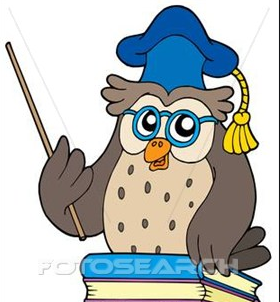 ΟΞΕΑ
Έστω ένα δοχείο (ποτήρι, κουβάς…κ.α.) με νερό…
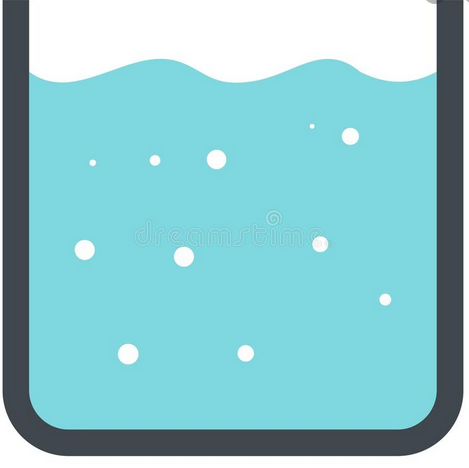 Ένα μόριο νερού συμβολίζεται:   Η2Ο
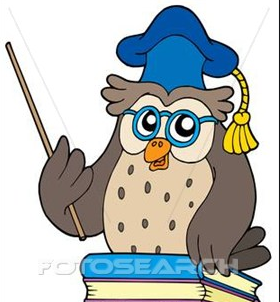 ΟΞΕΑ
Τι θα συμβεί αν προσθέσω  οξύ  μέσα στο νερό ;;
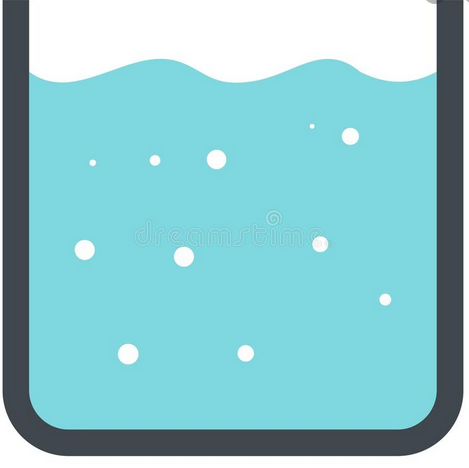 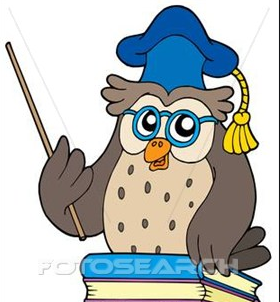 νερό  (Η2Ο)
ΟΞΕΑ
οξύ
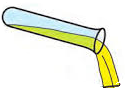 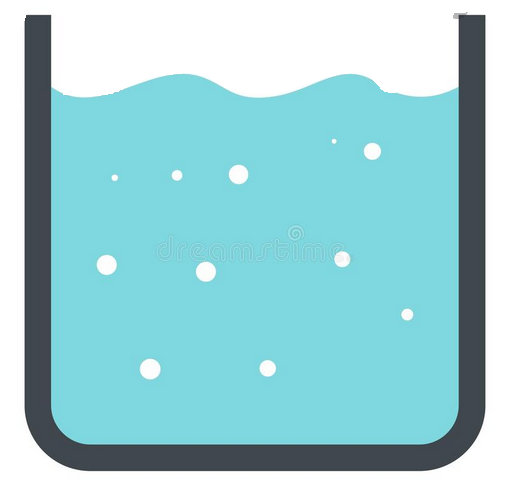 Προσθέτω  οξύ  μέσα στο νερό
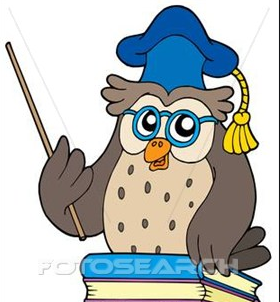 νερό  (Η2Ο)
ΟΞΕΑ
οξύ
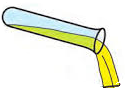 Αν  προσθέσω  οξύ  μέσα στο νερό,  τότε μέσα στο νερό  θα  δημιουργηθούν κατιόντα  υδρογόνου  (Η+)
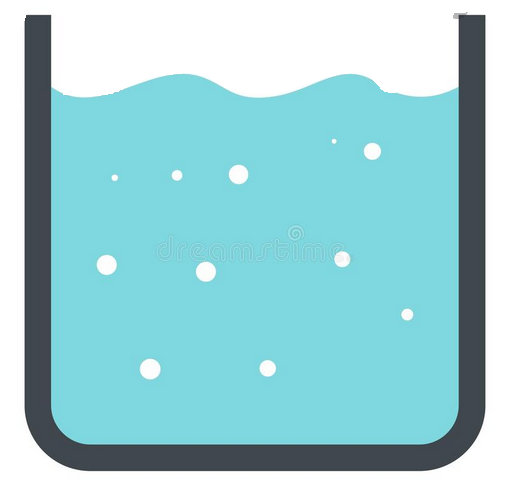 Η+
Η+
Η+
Η+
Η+
Η+
Η+
Η+
Η+
Η+
Η+
Διάλυμα οξέος ή όξινο διάλυμα
Η+
Η+
Η+
Η+
Η+
Η+
Η+
Η+
Η+
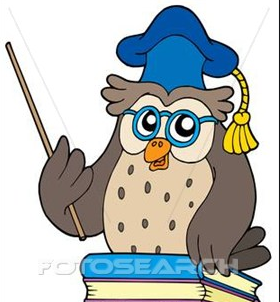 Η+
νερό  (Η2Ο)
Η+
Η+
ΟΞΕΑ
οξύ
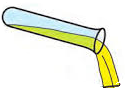 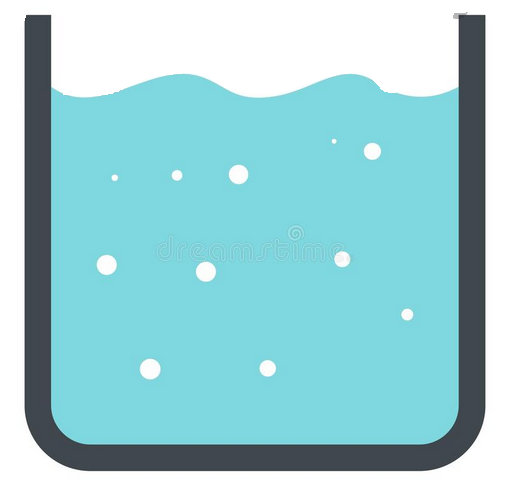 Οξέα κατά Arrhenius:


Οξέα, σύμφωνα με τον Αρένιους,  είναι   χημικές  ενώσεις  που άμα τις βάλω μέσα στο νερό,  τότε μέσα στο νερό,  θα  δημιουργηθούν κατιόντα   υδρογόνου  (Η+) .
Η+
Η+
Η+
Η+
Η+
Η+
Η+
Η+
Η+
Η+
Η+
Η+
Η+
Η+
Η+
Η+
Η+
Η+
Η+
Η+
Η+
νερό  (Η2Ο)
Η+
Η+
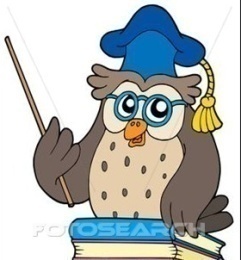 ΟΞΕΑ
Αν  προσθέσω  οξύ  μέσα στο νερό,  τότε θα δημιουργηθεί υδατικό διάλυμα οξέος.
οξύ
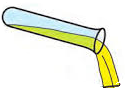 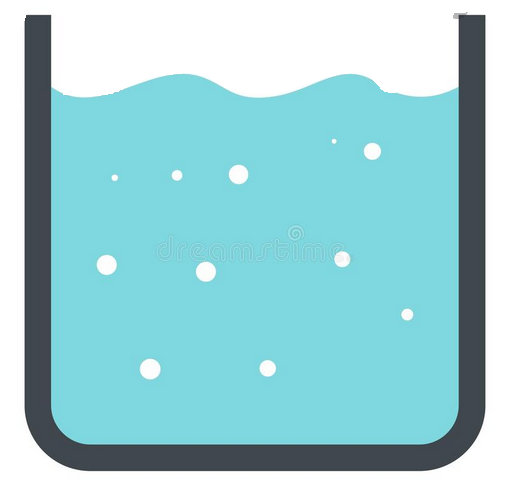 Η+
Η+
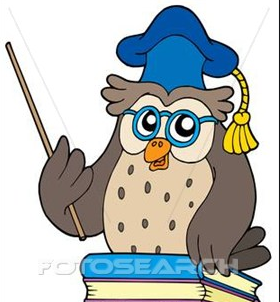 Η+
Η+
Η+
Η+
Η+
Η+
Η+
Η+
Η+
διάλυμα οξέος
Η+
Η+
Η+
Η+
Η+
Η+
Άρα τα διαλύματα οξέων περιέχουν κατιόντα υδρογόνου (Η+)
Η+
Η+
Η+
Η+
νερό  (Η2Ο)
Η+
Η+
ΟΞΕΑ
Μερικά μόρια  (χημικές ενώσεις  οξέων ):
Υδροχλώριο:
HCl
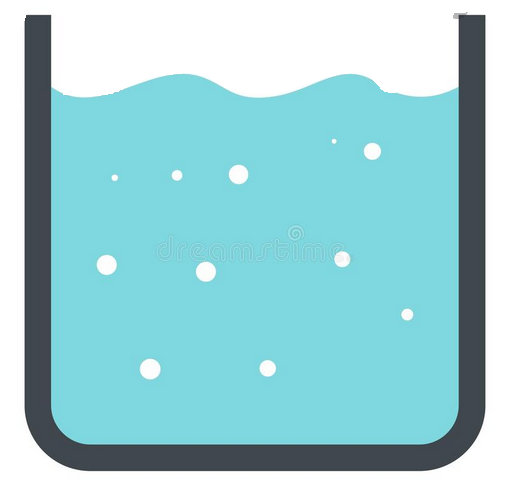 Θειικό  οξύ:
Η2SO4
Η+
Η+
Η+
Η+
Η+
Η+
Νιτρικό οξύ:
ΗΝΟ3
Η+
Διάλυμα Οξέος
Η+
Η+
Η+
Η+
Οξικό οξύ:
CH3COOH
Η+
Η+
Η+
Η+
Η+
Η+
Η+
Η+
Η+
πολλά  μόρια  οξέων  συνήθως αρχίζουν  με  Η
Η+
νερό  (Η2Ο)
Η+
Η+
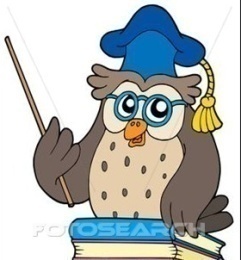 Οι καταστάσεις ή φάσεις της ύλης είναι :
ΣΤΕΡΕΗ
ΥΓΡΗ
ΑΕΡΙΑ
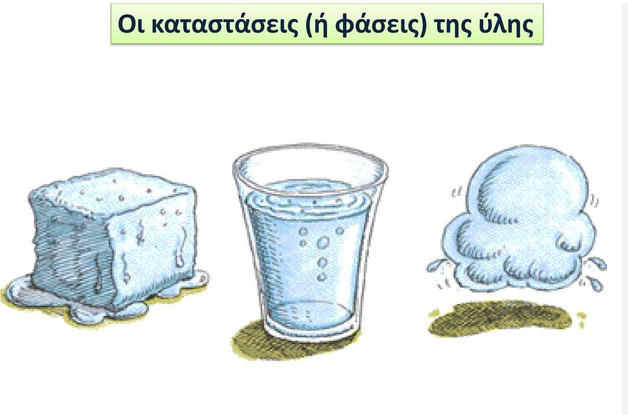 ΣΤΕΡΕΟ
ΑΕΡΙΟ
ΥΓΡΟ
(s)
=  στερεό
Παράδειγμα:
H20
= νερό
H20(s)
=  νερό σε στερεή κατάσταση (πάγος)
(I)
=  υγρό (διαβάζετε ελ)
Παράδειγμα:
H20
= νερό
H20(l)
=  νερό σε υγρή κατάσταση (υγρό νερό)
(g)
=  αέριο
Παράδειγμα:
H20
= νερό
H20(g)
=  νερό σε αέρια κατάσταση (ατμός)
(aq)
=  διάλυμα (δηλαδή η ουσία είναι μέσα σε νερό )
Παράδειγμα:
HCl
= υδροχλώριο
HCl(aq)
=  υδροχλώριο μέσα σε νερό
ΟΞΕΑ
Μερικά μόρια  (χημικές ενώσεις  οξέων ):
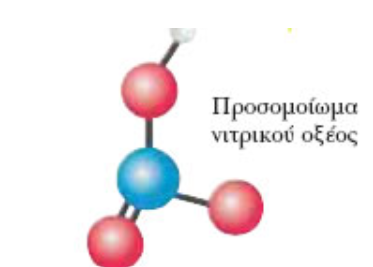 Η
Ο
Ν
ΗΝΟ3
Ο
Ο
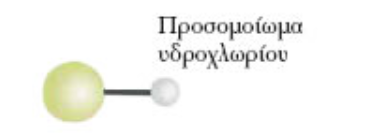 HCl
Προσομοίωμα,  εννοούμε μια απεικόνιση ενός μορίου (ή άλλης δομής) που δεν είναι ακριβώς ίδια, με την πραγματική μορφή του μορίου
H
Cl
ΟΞΕΑ
Μερικές   χημικές εξισώσεις (=χημικές αντιδράσεις),  οξέων με το νερό:
Η2Ο
HCl
H+
+
Cl-
υδροχλώριο
Ανιόν χλωρίου
Η2Ο
Η2SO4
+
SO4-2
2 H+
Θειικό οξύ
Θειικό ιόν
Η2Ο
Η ΝO3
+
ΝO3-
H+
Νιτρικό οξύ
Νιτρικό ιόν
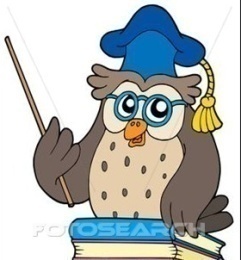 ΟΞΕΑ
Μερικές   χημικές εξισώσεις (=χημικές αντιδράσεις),  οξέων με το νερό:
HCl (αq)
H+ (αq)
+
Cl- (αq)
υδροχλώριο
Ανιόν χλωρίου
Η2SO4 (αq)
2 H+ (αq)
+
SO4-2 (αq)
Θειικό οξύ
Θειικό ιόν
Η ΝO3 (αq)
+
ΝO3- (αq)
H+ (αq)
Νιτρικό ιόν
Νιτρικό οξύ
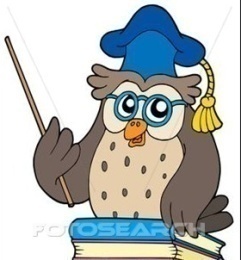 ΟΞΕΑ
Ρίχνουμε  μέσα  στο  νερό το οξύ  υδροχλώριο  (HCl):
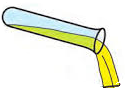 HCl (αq)
H+ (αq)
+
Cl- (αq)
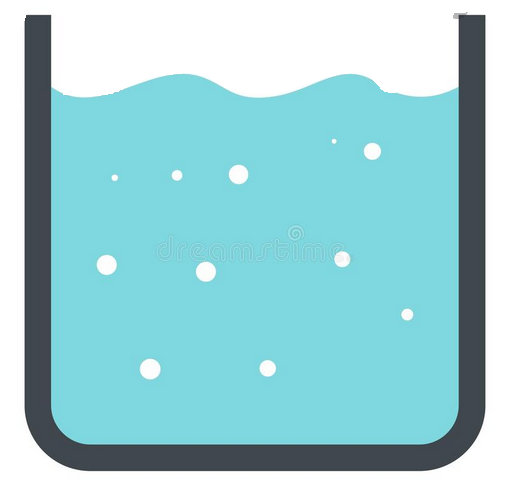 υδροχλώριο
Ανιόν χλωρίου
Η+
Η+
Η+
Η+
Οξύ      HCl
Η+
Η+
Η+
Η+
Cl-
Cl-
Η+
Η+
Η+
Η+
Η+
Cl-
Cl-
Cl-
Cl-
νερό  (Η2Ο)
Cl-
Η+
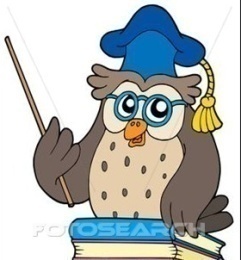 Cl-
Cl-
ΟΞΕΑ
Ρίχνουμε  μέσα  στο  νερό το νιτρικό  οξύ  (ΗΝΟ3)
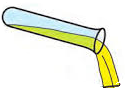 Η2Ο
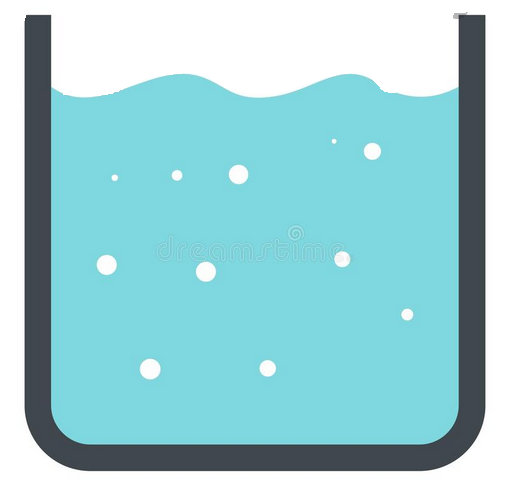 Η ΝO3
+
ΝO3-
H+
Νιτρικό οξύ
Νιτρικό ιόν
Η+
οξύ   ΗΝΟ3
Η+
Η+
Η+
Η+
Η+
Η+
NO3-
Η+
NO3-
Η+
Η+
NO3-
NO3-
Η+
Η+
Η+
NO3-
NO3-
νερό  (Η2Ο)
Η+
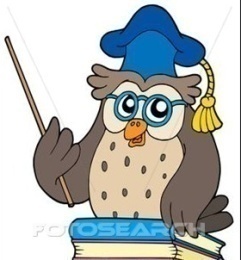 NO3-
NO3-
NO3-